Entrenamiento  en pruebas objetivas
Psicobiología
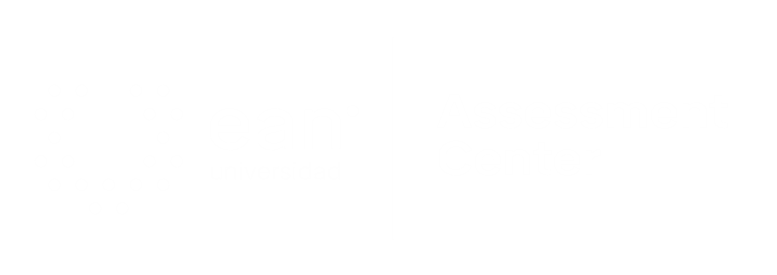 Apreciados docente y estudiantes
El siguiente entrenamiento está diseñado para que puedan familiarizarse con la estructura y funcionamiento de las pruebas objetivas. Con este documento ustedes tendrán la posibilidad de conocer en detalle los principales componentes de los ítems que conforman la prueba objetiva.

Este entrenamiento ha sido construido con información equivalente a la que se encuentra en las pruebas reales, por lo que se espera que los estudiantes obtengan herramientas esenciales para su apropiado desempeño en las pruebas.

¡Bienvenidos!
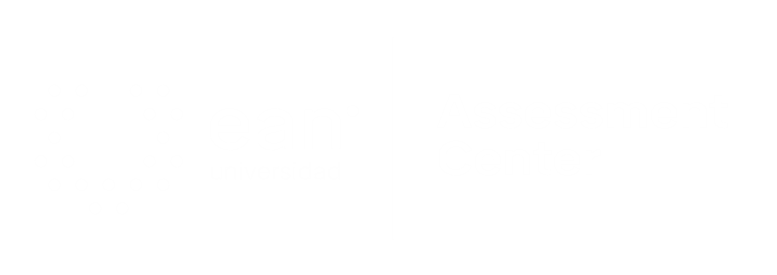 Comencemos…
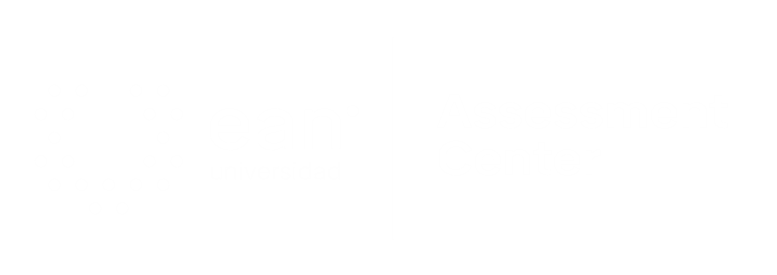 1. Caso o situación problémica
Ayer, Juan almorzó una hamburguesa con papas y gaseosa. Luego decidió tomar una siesta, antes de preparar la exposición sobre sinapsis y neurotransmisores, y en la noche salió a tomar unas cervezas con sus amigos hasta el amanecer, y no recuerda muy bien cómo llegó hasta su casa.
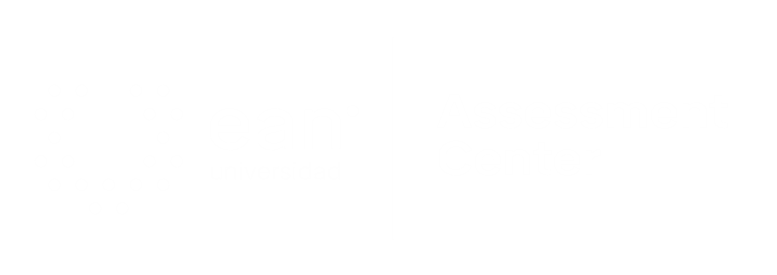 Enunciado
Mientras Juan estaba almorzando ¿Cuál de los siguientes sistemas se encontraba en mayor funcionamiento?
Opciones de respuesta
a.	El Sistema Nervioso Periférico Somático porque le permitía activar los receptores sensoriales para apreciar el contenido calórico de los alimentos.
b.	El Sistema Nervioso Autónomo Simpático porque le permitía activar las glándulas necesarias para la digestión de los alimentos.
c.	El Sistema Nervioso Parasimpático porque le permitía activar los órganos necesarios para obtener energía de los alimentos.
d.	El Sistema Nervioso Central porque le permitía consumir rápida y fácilmente los alimentos de su almuerzo.
c
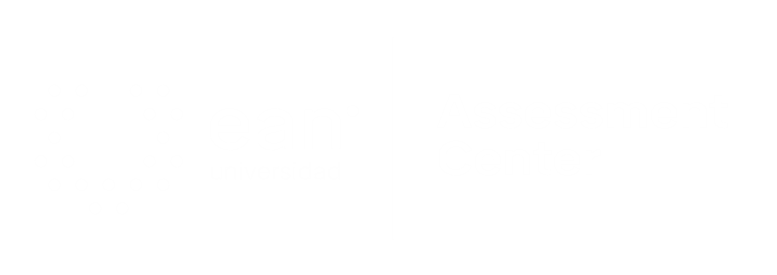 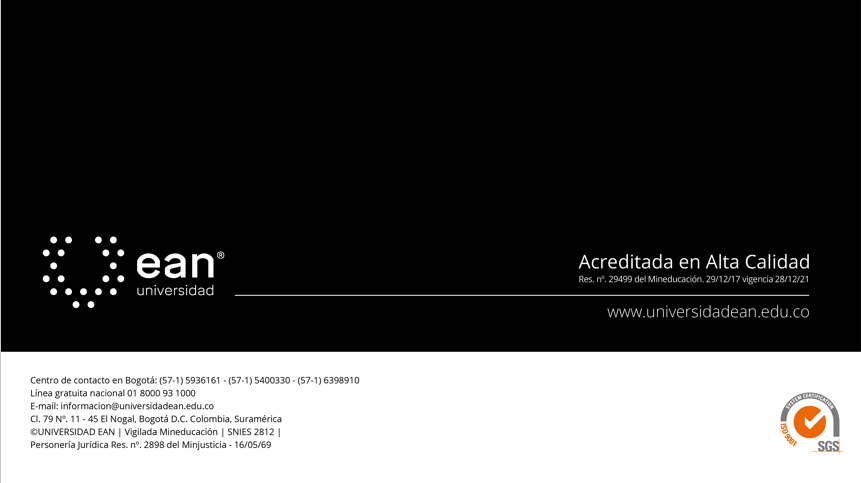